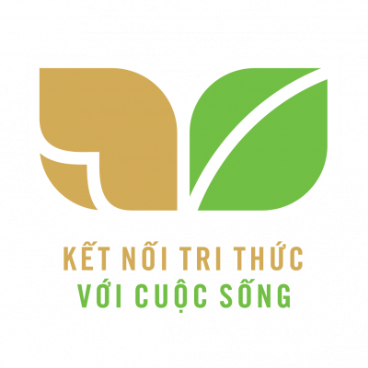 TIẾNG VIỆT 1
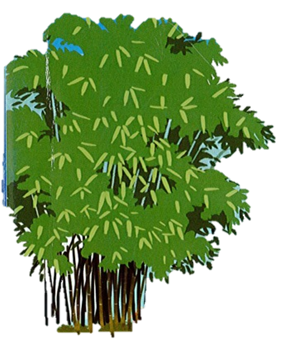 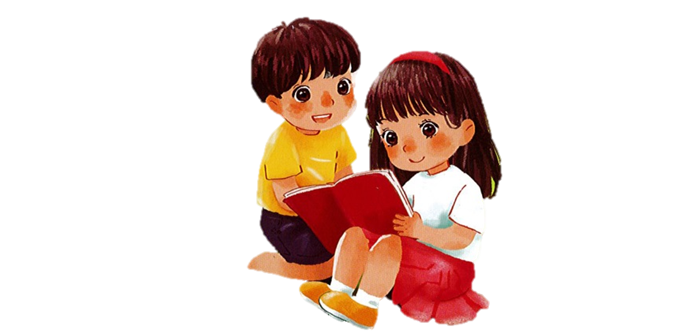 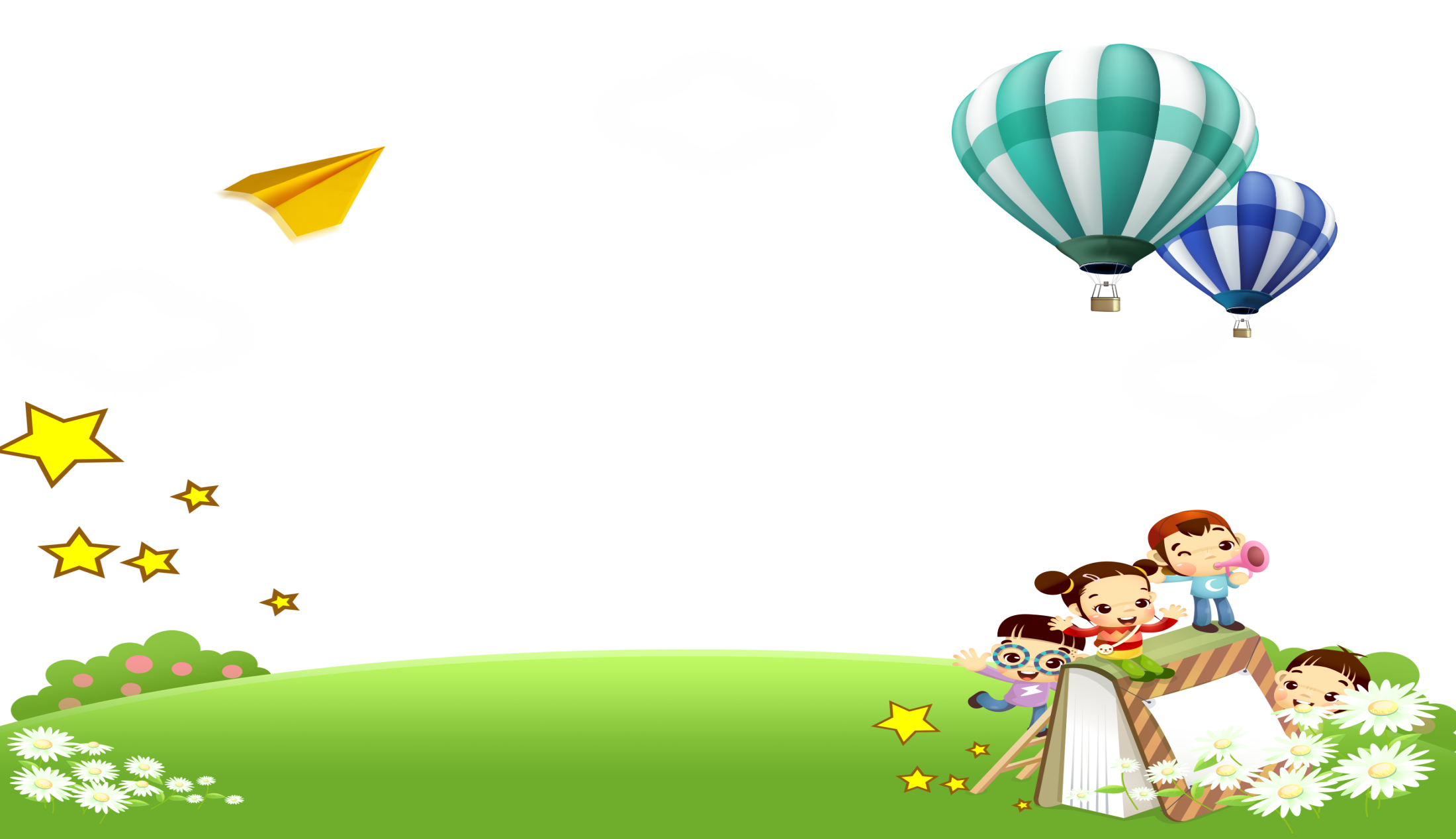 KiÓm tra bµi cò
vÐ xe           thÞ x·
   Ve ve ve, mïa hÌ ®· vÒ.
vò trô           lß xo
   Xe « t« ®­ưa bè mÑ vÒ quª ë Ba Vì.
vá sß           phè x¸
   Quª Hµ lµ xø së cña dõa.
móa vâ           x­ưa kia
    Khi ®i bé nhí ®i ë vØa hÌ.
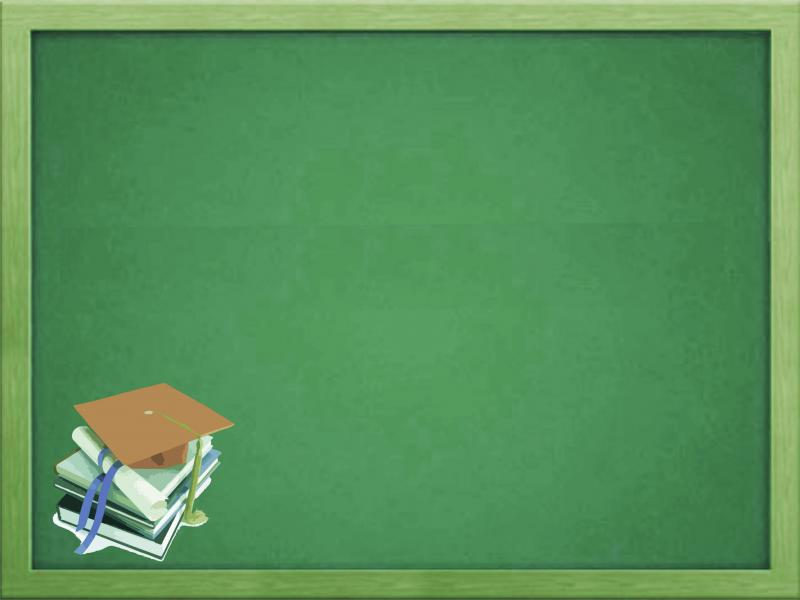 Häc vÇn
Bµi 28: y ­ ­
Y - y
y
qu
y
quý
quy        quỳ        quý
quỹ        quỵ           ý
quy        quỳ        quý
quỹ        quỵ           ý
y
quy     quỳ     quý      quỹ      quỵ      ý
y t¸      d· quỳ       ®¸ quý
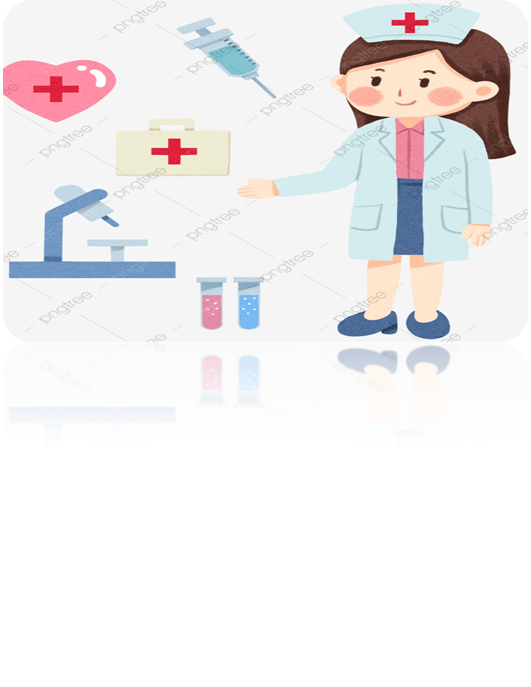 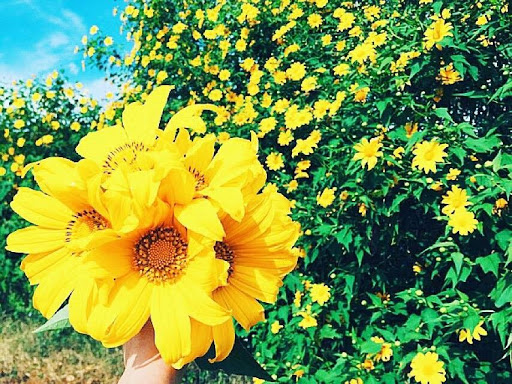 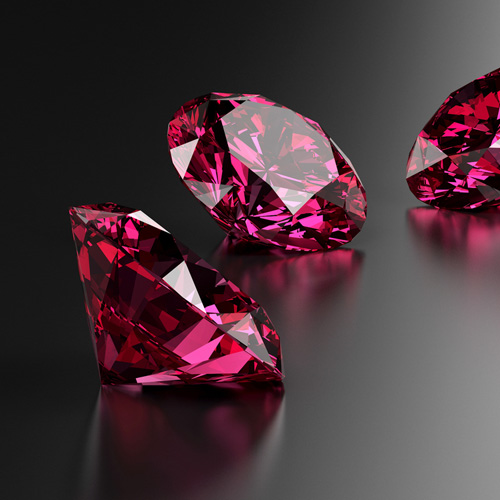 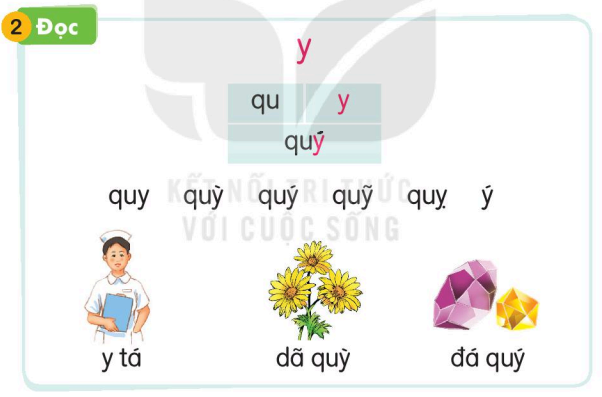 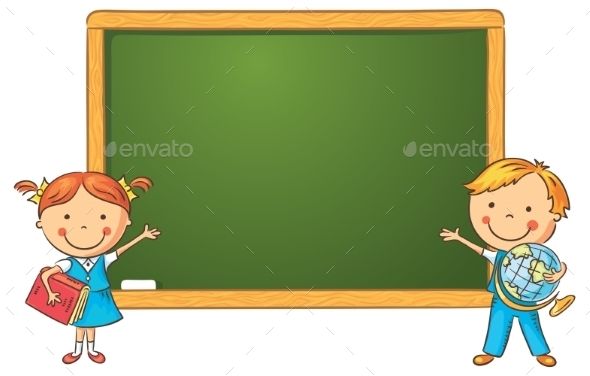 Viết bảng
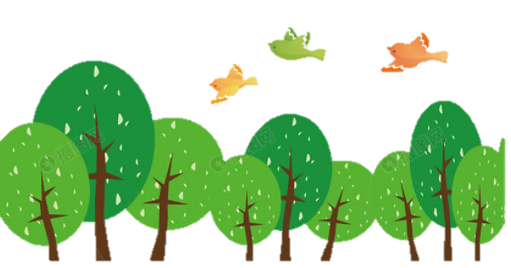 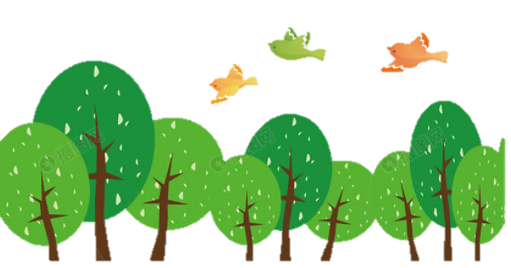 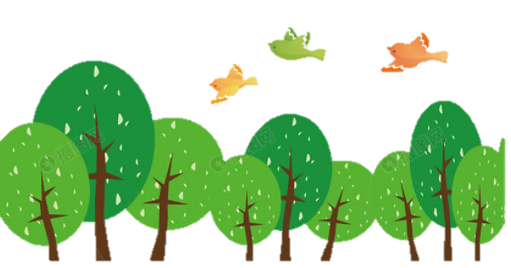 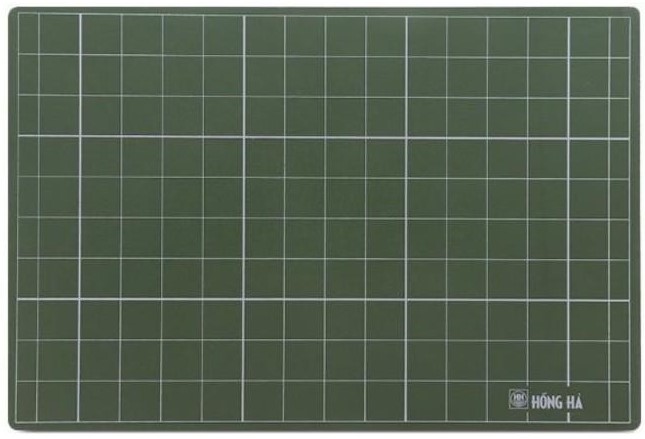 .
.
.
⌐
.
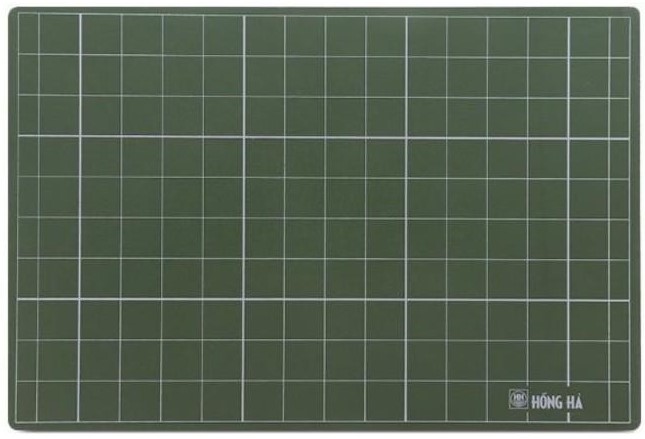 .
.
.
.
ǕίĚ
.
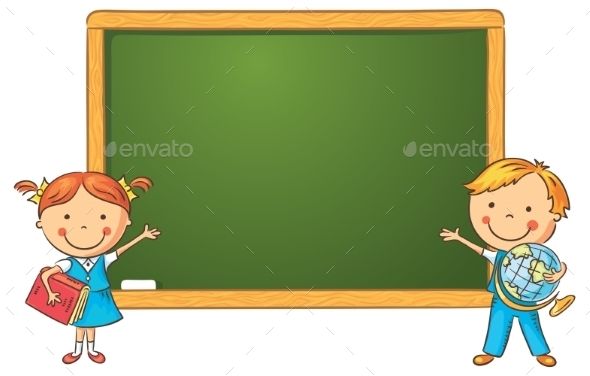 Viết vở
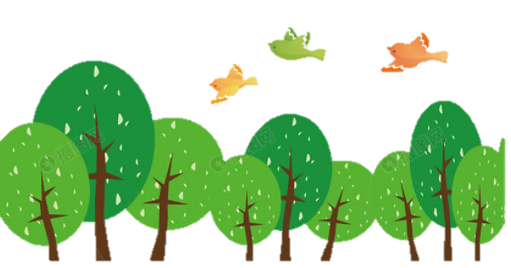 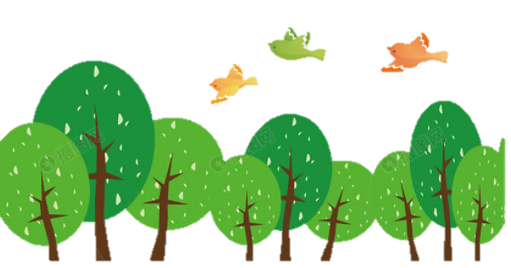 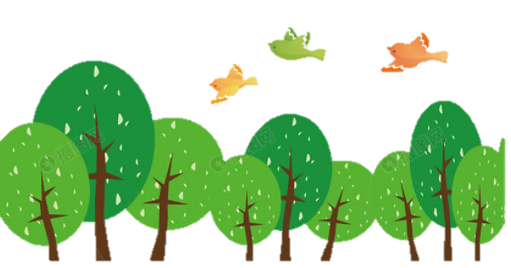 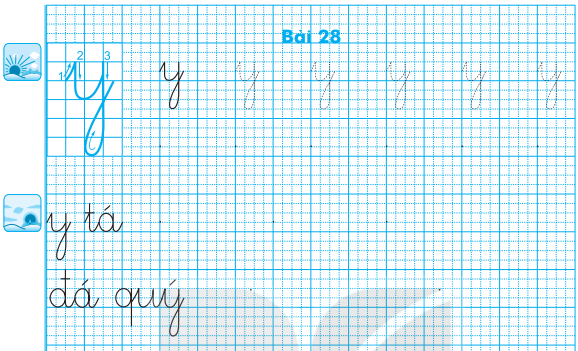 ⌐                              ⌐                              ⌐                             ⌐                               ⌐
⌐                              ⌐                              ⌐                             ⌐                               ⌐                             ⌐
⌐
Ǉá
⌐
Ǉá
⌐
Ǉá
đá
đá
ǕίĚ
ǕίĚ
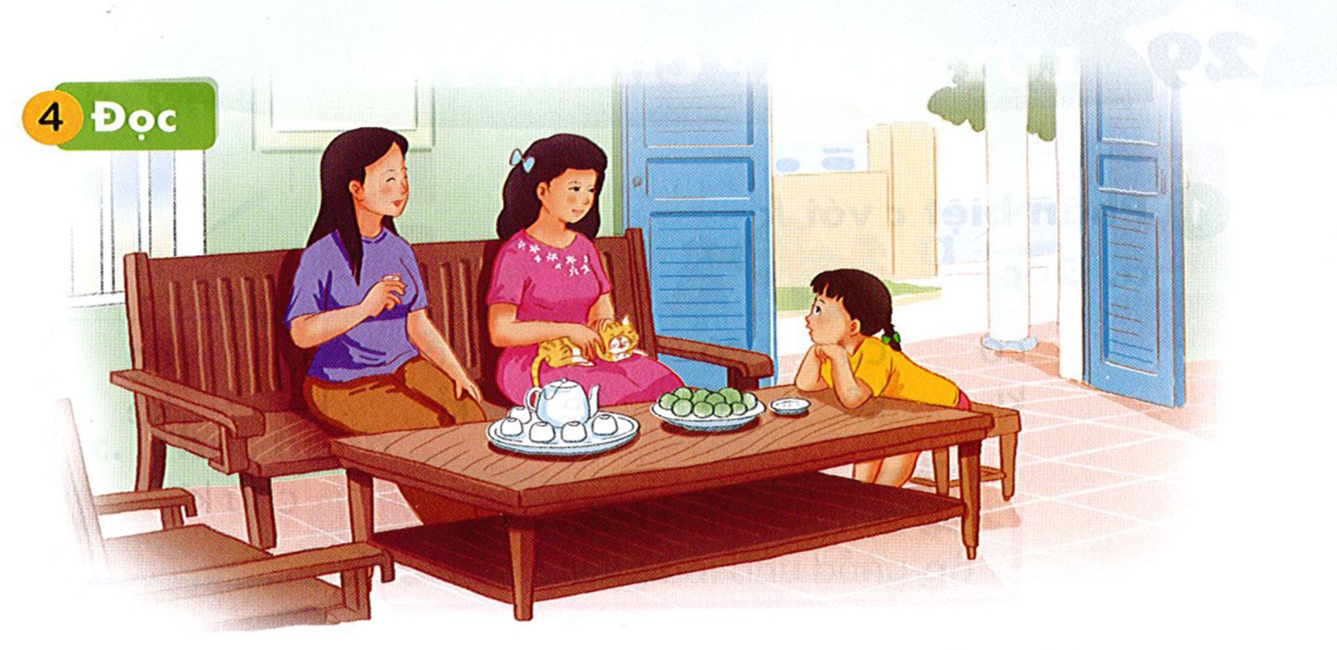 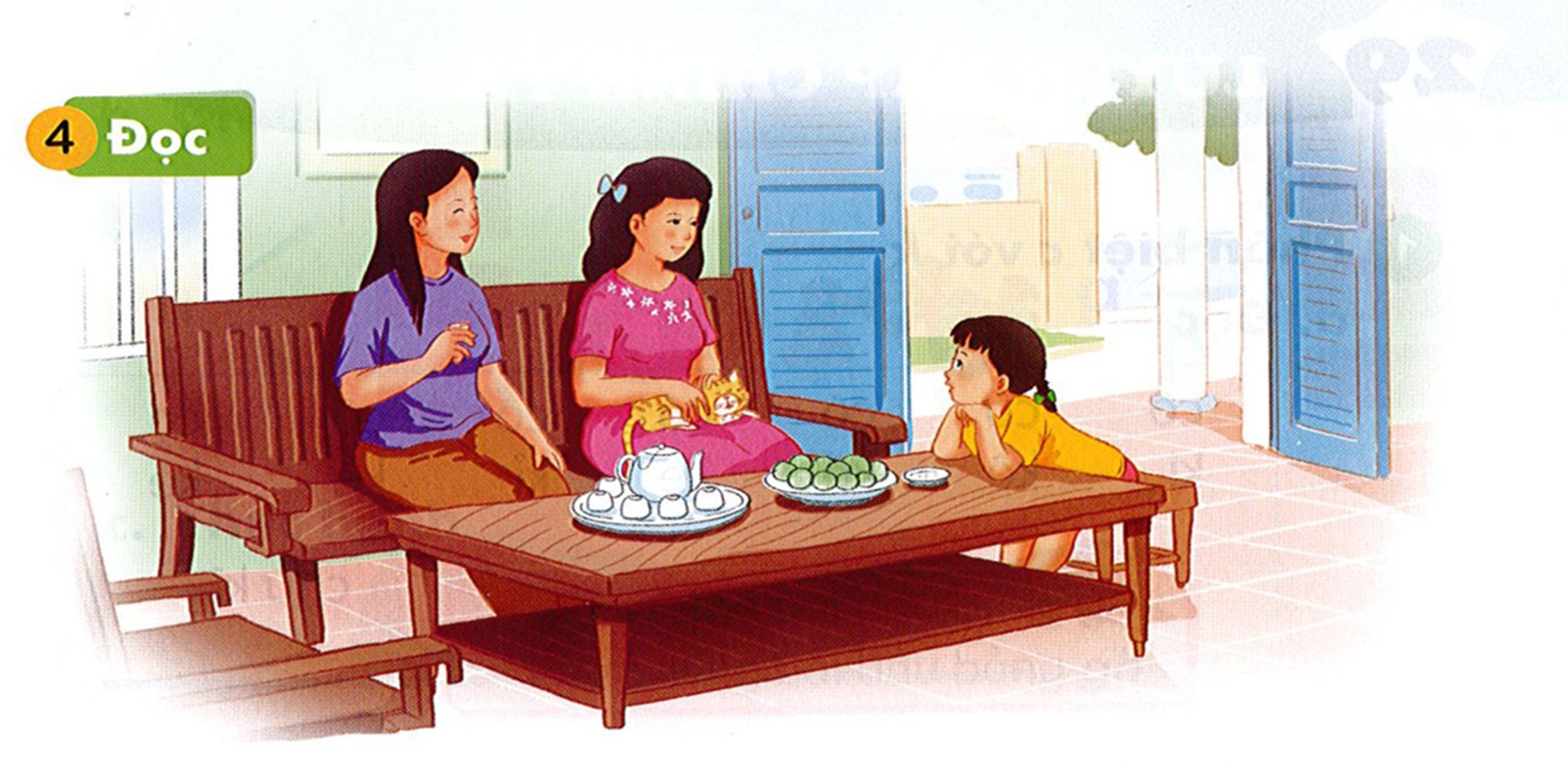 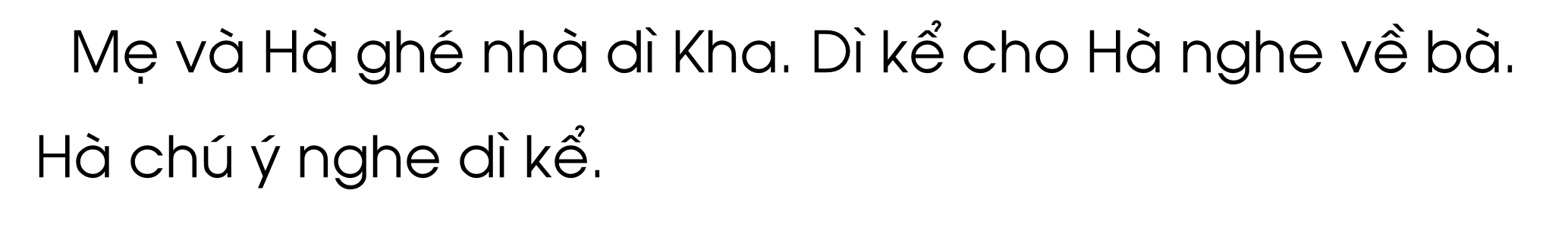 y
quy     quỳ     quý      quỹ      quỵ      ý
y t¸             d· quỳ                ®¸ quý
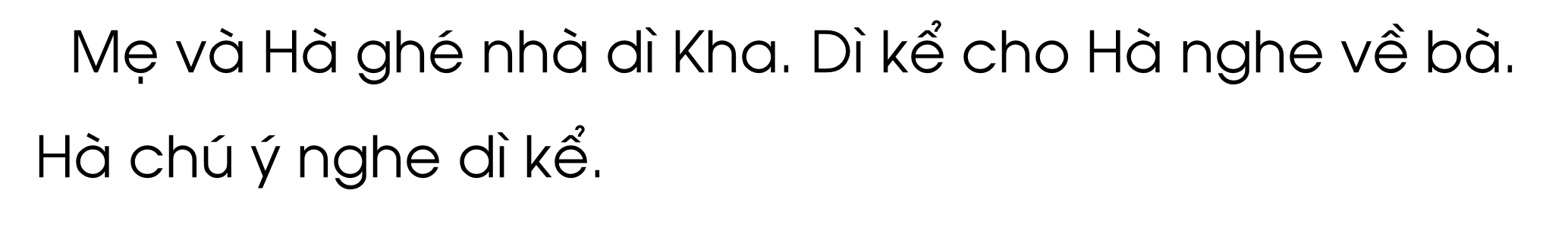